Ice-breaking techniques: a few practical examples
Ice-breaking techniques
Ice-breaking techniques can be an effective way to start a training session, a workshop, an event as well the kick-off meeting. 

They are a powerful communication and team-building tool, they help participants getting to know each other and feeling involved in the event.
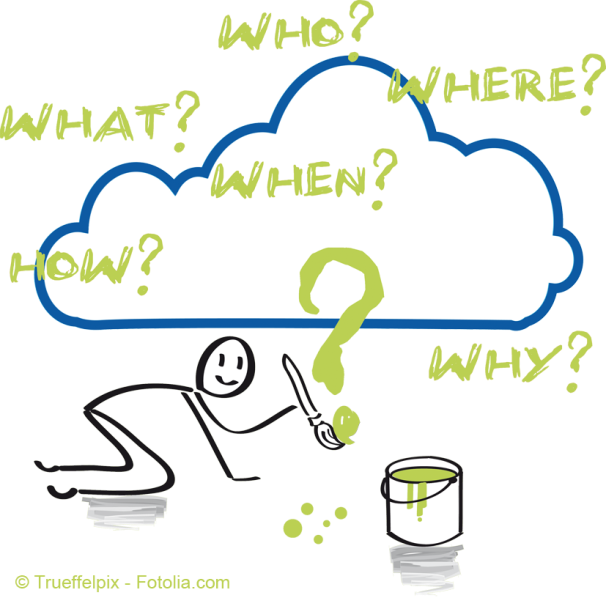 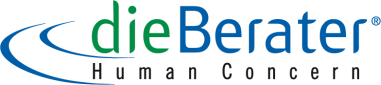 Ice-breaking techniques
These techniques are often applied in European projects to ease group contribution to meetings and events, especially when participants do not know each other, come from different countries and, in general, have a different background. 

Let’s see some practical examples of such techniques!
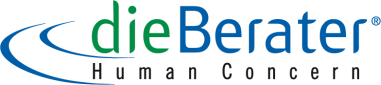 Ice-breaking techniques
Exercise 1
“What makes you special“?

Ask participants to briefly present him/herself (name, country or city of origin, job, institution) and to say one thing that makes them special. It can be a hobby, a life-experience, a skill or any other characteristic that makes them unique.
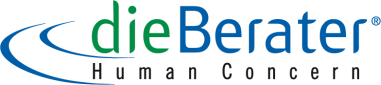 Ice-breaking techniques
This exercise helps finding common interests and give a nice opening topic for future communications. It is a quite flexible tool since what you ask from them can be easily modified according to the situation. 

It can also be played with a wool pile that is thrown from one participant to another highlighting the connections and the potential for networking.
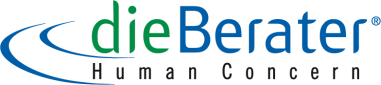 Ice-breaking techniques
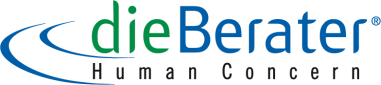 Ice-breaking techniques
Exercise 2
“Guess who…?”

Prepare a set of cardboards and distribute one to each participant. Then ask participants to write on the cardboard three things about them. The three things should be curious, peculiar and unique. The cardboards should be anonymous. 

Then, collect all the cardboards and put them on a board or on the wall.
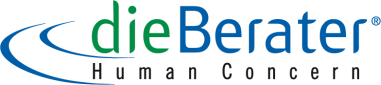 Ice-breaking techniques
At this point participants should gather in front of all the cardboards and the facilitator shall read one cardboard at the time and let the participants guess who it belongs to. 

Once the right participant has been identified, he/she shall eventually explain a bit the cardboard.
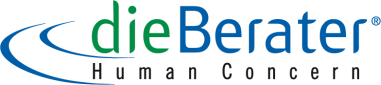 Ice-breaking techniques
This exercise is usually fun, it makes people laugh together and establishes a nice working environment. All characteristics are then good conversation openings.
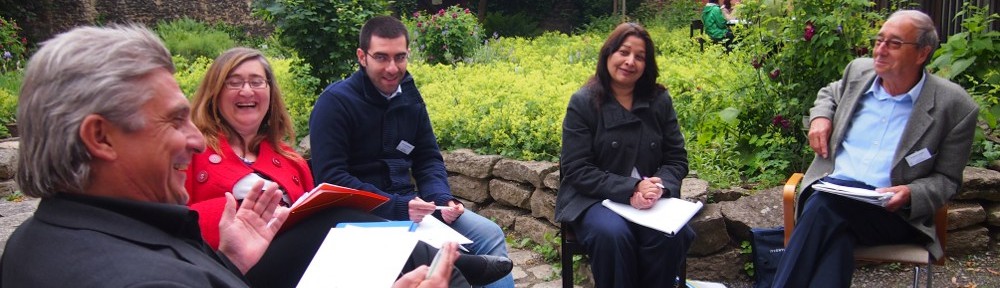 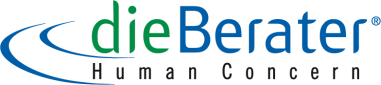 Administer
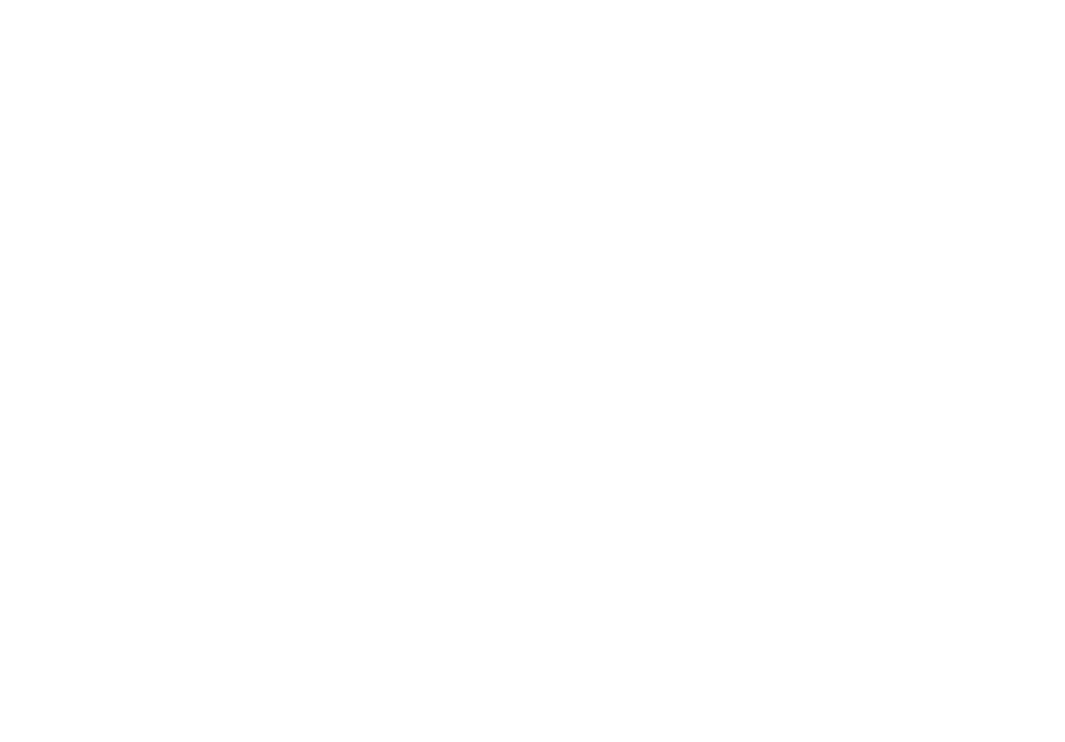 Exercise 3
European Bingo

Prepare a Bingo table with a set of statement that refer to hobbies, free time, life or professional experiences, etc.  
Distribute one to each participant.
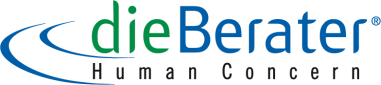 Ice-breaking techniques
Sample:
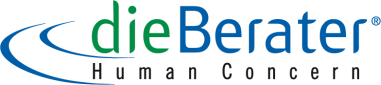 Ice-breaking techniques
Participants will then go around asking one another if they reflect the statements on the table. If they do, their name should be written under the specific statement. The first one that completes the table wins!

The facilitator will read it loud in order to check the right answers.
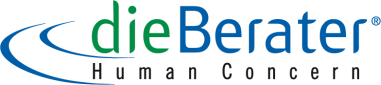 Ice-breaking techniques
This tool is very flexible since the statements can be adapted to the topic of the project/event and to the purpose of your activity.  

It is particularly suitable for large groups.
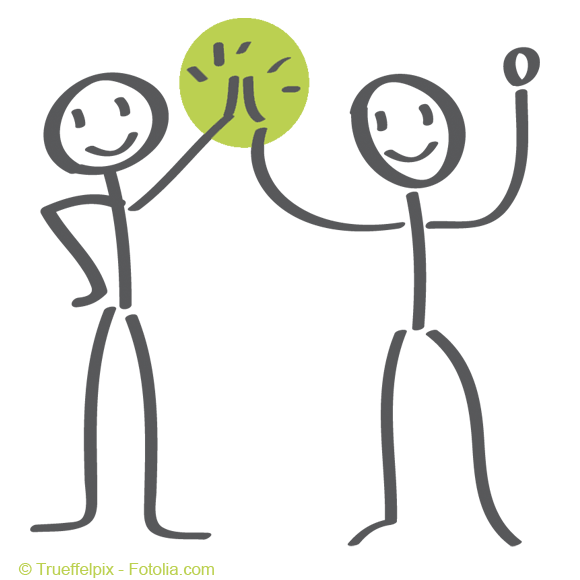 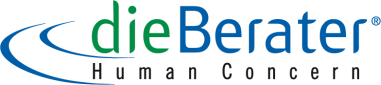 Ice-breaking techniques
Now you are ready to organise your ice-breaking technique!
Please do not forget to share your experience on the PACE platform!
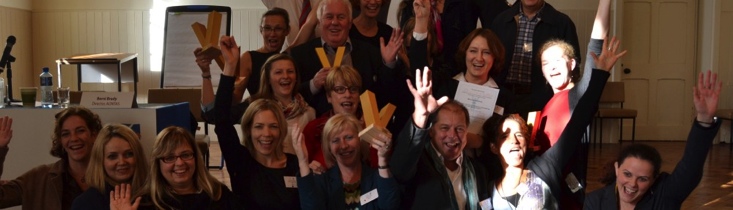 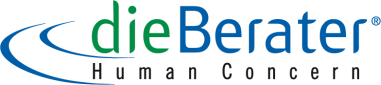